Step 1: Log In
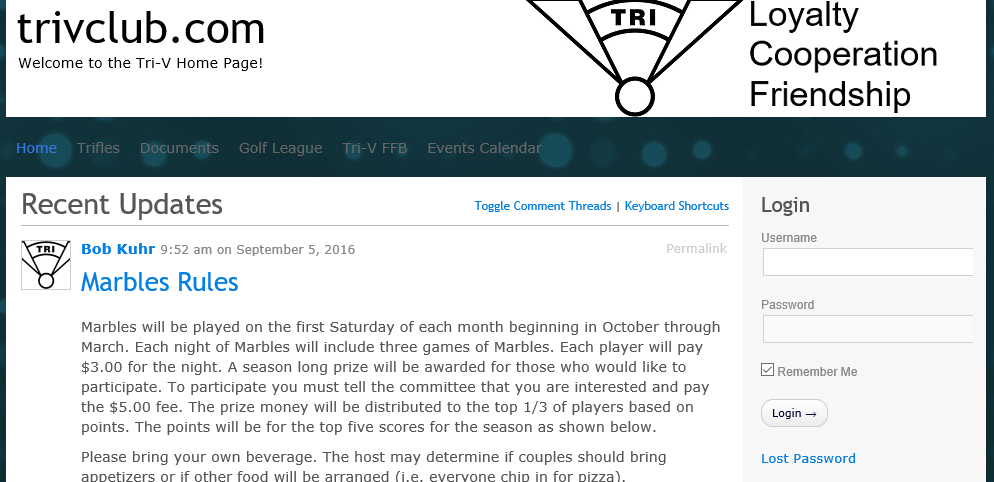 Enter your Username Here
Enter your Password Here
When finished, click Here
If you forgot your password, click Here
Step 2: Make a Quick Post
Click here first to start a post
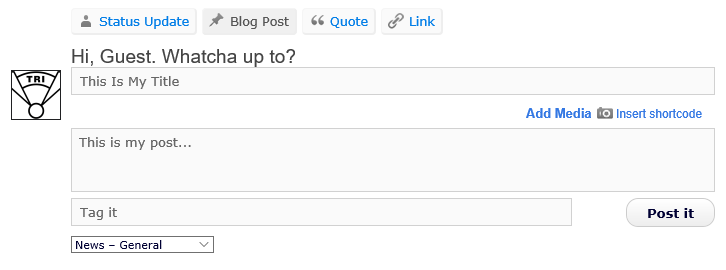 Enter the post’s title
Enter the body of the post
OPTIONAL (tags are keywords
                     to help find your
                     post later)
Choose a category for your post
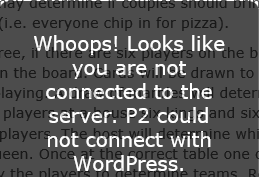 When finished, click here
Does this message appear???  Sorry, it means
the “quick post” method is unavailable